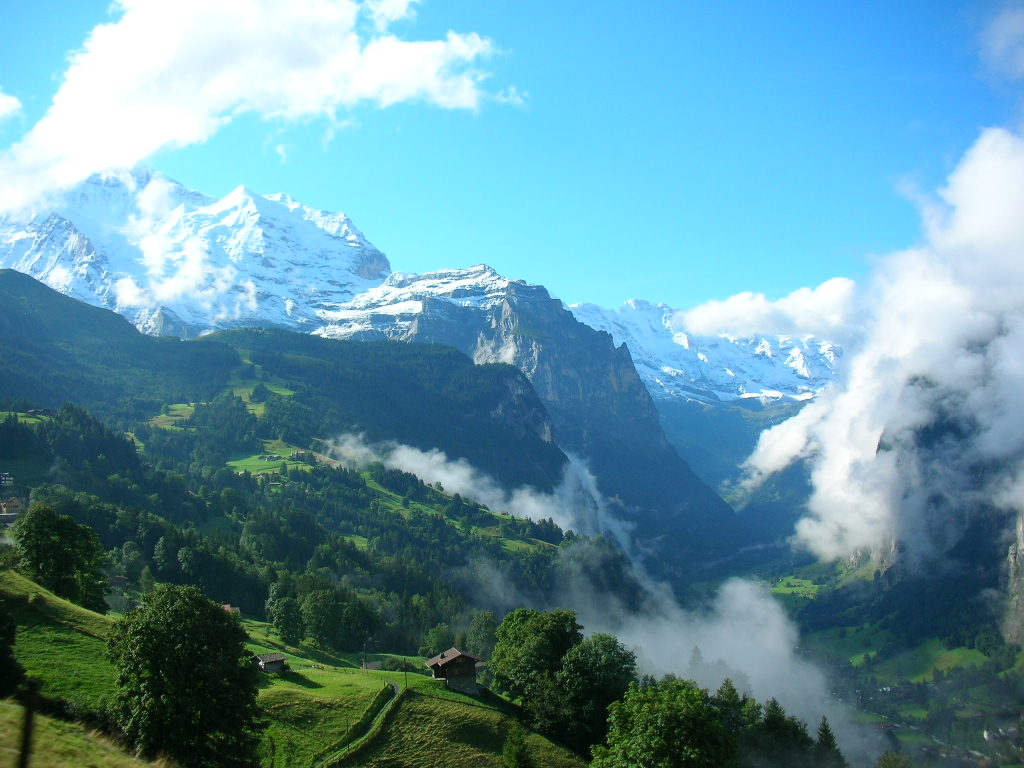 INVITATION
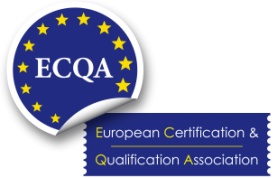 Formation Européenne Certifiée ECQA

Leadership in sustainability - Sustainability manager
À Grenoble du 8 au 12 Juin 2015
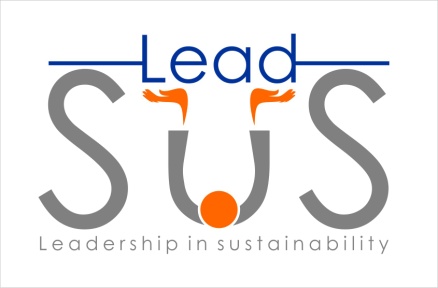 Améliorez vos capacités à piloter 
le développement durable
Inscription et réservation gratuite avant le 15 Mai 2015
Contact : Camille.Jourdain1@grenoble-inp.fr
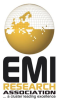 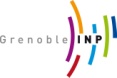 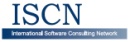 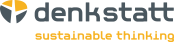 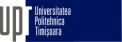 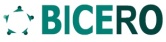 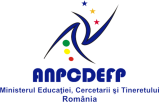 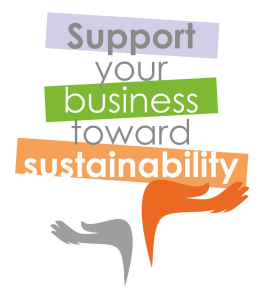 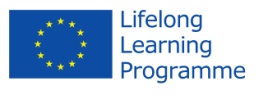 Leonardo da Vinci – Transfer of innovation project   I   Leadership in Sustainability – Sustainability Manager
Nr. Contract: LLP - LdV / TOI / 2013 / RO / 022    I   Nr. Project: 2013-1-RO1-LEO05 – 28771 
The LeadSUS project has been financially supported by the European Commission under the project number 2013-1-RO1-LEO05-28771. This publication reflects the views only of the authors, and the Commission cannot be held responsible for any use which may be made of the information contained therein.